Welkom!

VBG bijeenkomst regio Oost

Oldenzaal, 8-2-2017
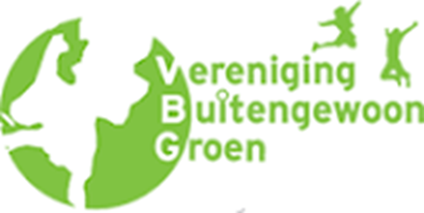 Programma
14.00 uur:  Welkom
14.05 uur:  Wet- en regelgeving  
14.30 uur:  Twee praktijkvoorbeelden
15.00 uur:  Pauze
15.15 uur:  Ronde 1 en 2
		   + verzamelen opbrengst
16.15 uur:  Plenair; opbrengsten, vragen
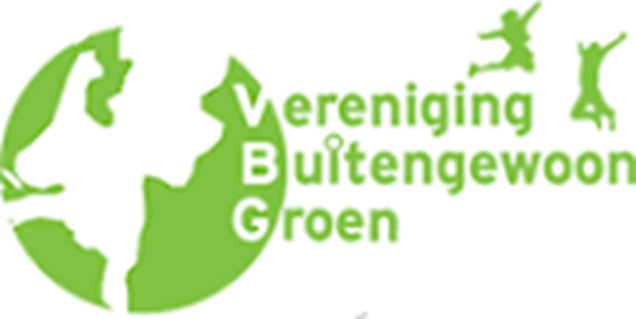 Slaag- en zakregeling, aparte cijfers voor profiel en keuzevakken, PTA
Keuzevakken en procedure aanvragen “eigen keuzevakken”


		
Website Vernieuwing vmbo
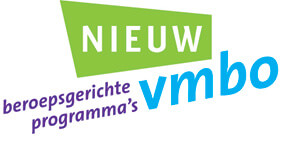 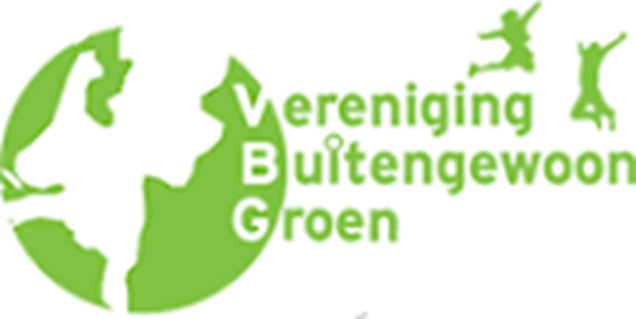 Wet en Regelgevingsamenstellen cijfers op de eindlijst2 praktijkcijfers op de lijst die ieder 1x meetellen(totaal dus 6 cijfers)
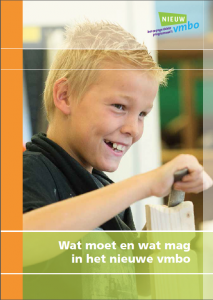 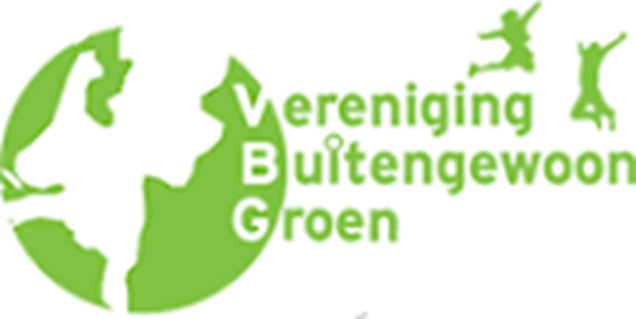 Van examenprogramma naar onderwijs programma
Het onderwijsprogramma wordt gemaakt en bepaald door de school, als het maar beschreven is in het PTA.
De profielmodulen kunnen gescheiden worden aangeboden of in samenhang.
De keuzevakken kunnen ook in samenhang worden aangeboden.
De keuzevakken staan wel apart op de lijst.
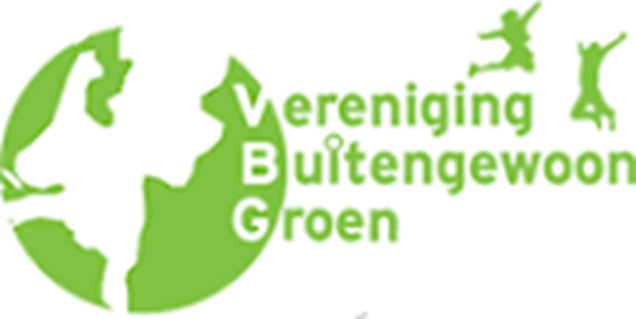 LOB
LOB is een onderdeel van het examenprogramma (kerndeel)
Moet expliciet in het pta worden opgenomen.
https://potskampstraat.twentscarmelcollege.nl/examenzaken
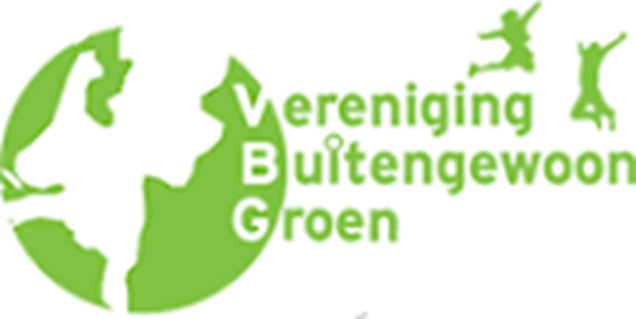 Eigen keuze vak?
Moet eerst ter beoordeling en goedkeuring worden voorgelegd aan de beoordelingscommissie.
in een voorgeschreven format.
Moet onderscheidend zijn van alle andere keuzevakken of profielmodulen.
Overweeg of het voorgestelde niet ter aanvulling kan worden ondergebracht in bestaand vak (examenprogramma is een minimum, mag meer).
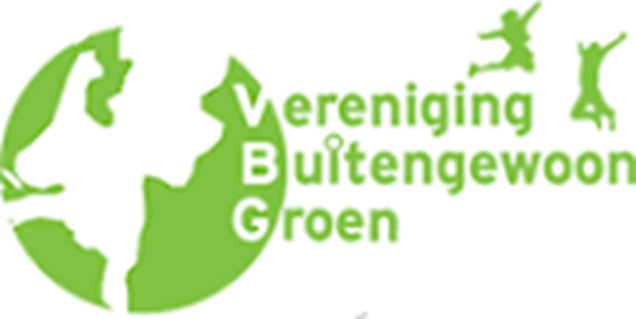 Wanneer cspe?
Mag aan eind leerjaar 3 of leerjaar 4
In leerjaar 3? hetzelfde examen, in dezelfde periode als de lln 4
Herkansing mag in leerjaar 3, mag ook in leerjaar 4, dan maakt de leerling het examen dat in dat jaar wordt aangeboden 
(is in dat geval een ander examen)
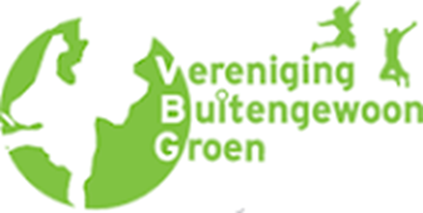 In gesprek  (ronde 1 en 2)
Indeling groepen naar keuze
	-naar thema
 	-PTA, profiel-/keuzedelen (grotendeels) gereed
 	-programma in opbouw

Korte presentatie per school + dilemma
Noteren dilemma + opbrengst
Verzamelen gegevens
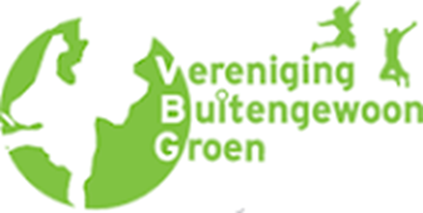 Plenair
Keuze uit ontvangen dilemma’s
Wvttk
Overige afspraken